Supporting LGBTQ+ Youth
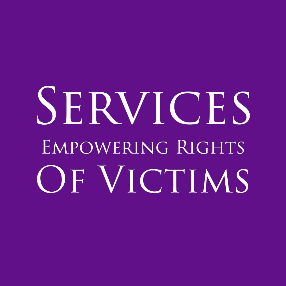 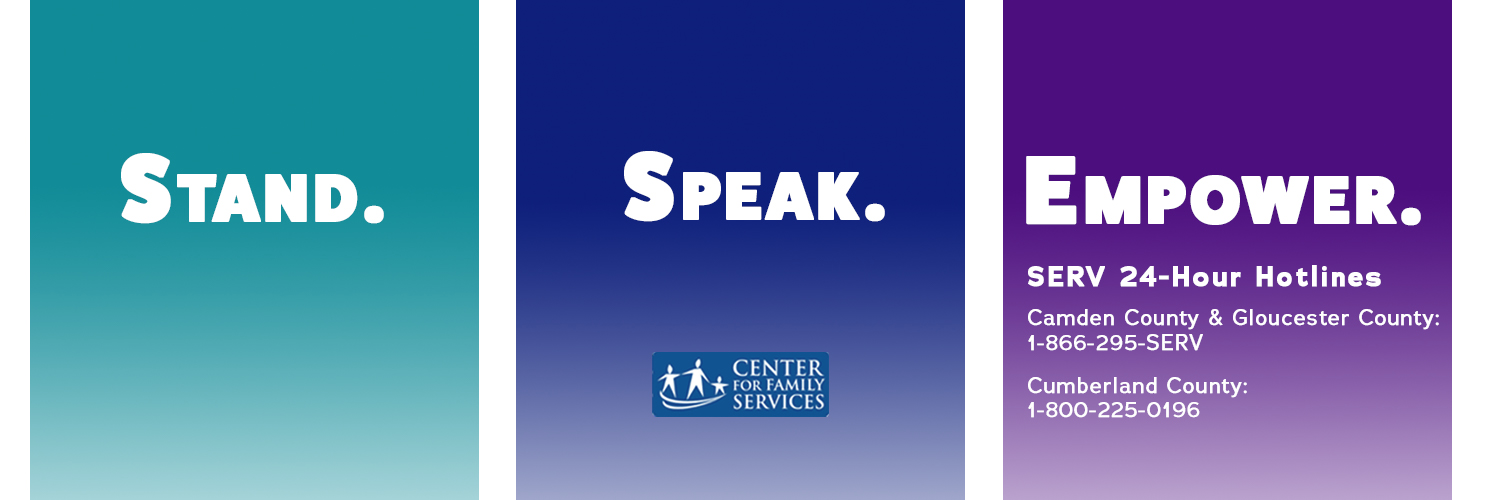 Ethan Czuy Levine, PhD (he/him/his)
LGBTQ+ Outreach Advocate, SERV 
ethan.levine@centerffs.org
SERV Overview
Free and confidential victim-centered services to survivors of sexual violence, domestic violence, and human trafficking in Camden, Cumberland, & Gloucester counties Crisis intervention (24-hour hotline) and counseling
Medical, police, and court accompaniment
Safe housing for domestic violence survivors in Gloucester & Cumberland
Public education and prevention
LGBTQ+ Work at SERV
New Program in 2018, Funded through August 2019
Ethan Levine, LGBTQ+ Outreach Advocate
Kristina Sullivan, LGBTQ+ Outreach Counselor

Program Goals
Developing tailored support and direct services at SERV
Outreach with LGBTQ+ communities in South Jersey
Outreach with professionals who serve those communities
Providing training and technical assistance to build inclusive, affirming environments for LGBTQ+ survivors and their significant others
Agenda
LGBTQ+ 101
What does it all mean?
Sexuality and Gender Basics

Issues facing LGBTQ+ youth
Violence, mental health, substance use
Homelessness, juvenile justice

Barriers to care

Supporting LGBTQ+ youth
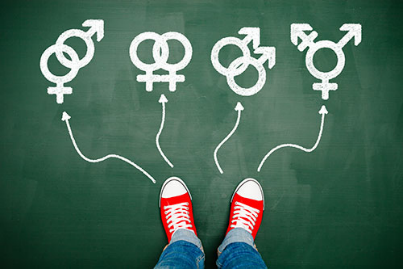 LGBTQ+ 101
Terminology
The basics of sexuality & gender
LGBTQ+… What does it all mean?“Sexual and Gender Minority” Communities
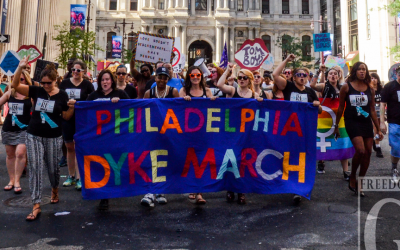 L = Lesbian
Women who are primarily attracted to other women, whether emotionally and/or sexually
Some women who fit this definition use different language, such as:
Same gender loving 
Women who have sex with women (WSW)
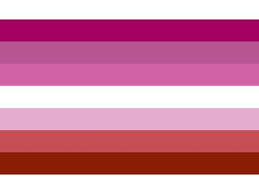 LGBTQ+… What does it all mean?“Sexual and Gender Minority” Communities
G = Gay
Men who are primarily attracted to other men, whether emotionally and/or sexually
Some men who fit this definition use different language, such as:
Same gender loving 
Men who have sex with men (MSM)
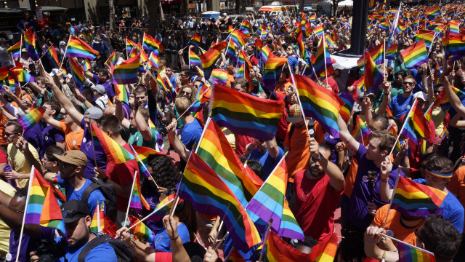 LGBTQ+… What does it all mean?“Sexual and Gender Minority” Communities
B = Bisexual
 Individuals who are attracted to both men and women, or to people of all genders
 Some people who fit this definition use different language, such as:
 Pansexual
 Queer
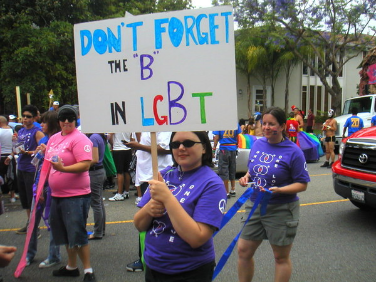 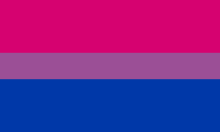 LGBTQ+… What does it all mean?“Sexual and Gender Minority” Communities
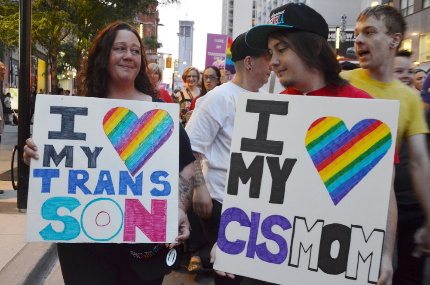 T = Transgender
Individuals whose gender identity differs from their assigned sex at birth 
May take various steps to transition, or to align gender expression with gender identity
Note: gender identity and sexuality are not the same thing!
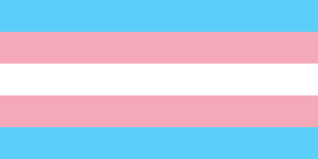 Transgender Identities
Some trans individuals identify as men or women
Transgender men are men who were assigned female at birth. You may also hear the terms female-to-male, FTM, or man of trans experience.
Transgender women are women who were assigned male at birth. You may also hear the terms male-to-female, MTF, or woman of trans experience.
Some trans individuals identify as nonbinary	
May identify as genderqueer, genderfluid, or decline to label their gender altogether
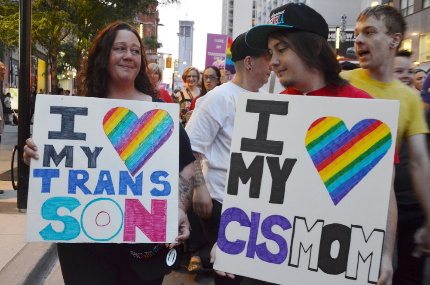 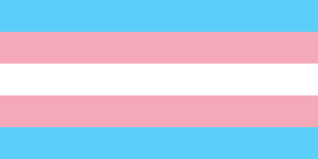 LGBTQ+… What does it all mean?“Sexual and Gender Minority” Communities
Q = Queer
 Umbrella term for sexual minorities, or people who are not heterosexual
 Sexual identity label
 Rejection of sexual identity labels
 Q = Questioning
 Individuals who are exploring or questioning their sexualities
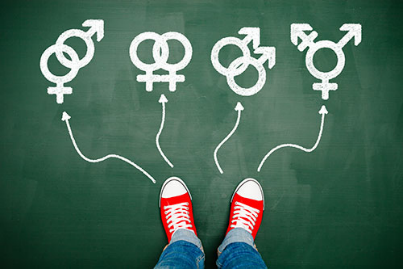 LGBTQ+… What does it all mean?“Sexual and Gender Minority” Communities
+ = Other Sexual and Gender Minorities
Includes a wide range of sexualities, including but not limited to:
Asexual individuals, who experience minimal or no sexual desire/attraction
People in consensually nonmonagamous relationships (e.g., open relationships, polyamory)
Individuals in BDSM communities
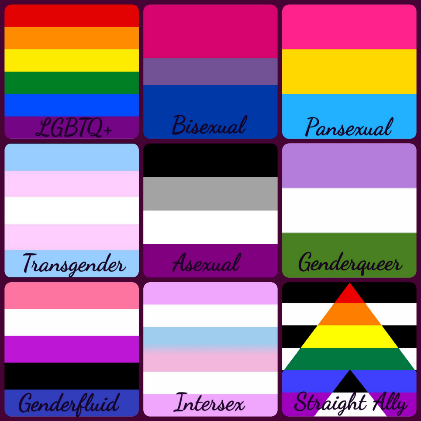 Intersectionality
Diversity within LGBTQ+ communities
Identity, experience, values
Violence and oppression
Barriers to support
Resilience
Violence is not evenly distributed
Resources are not evenly distributed
LGBTQ+ people experience “the same” issues in different ways
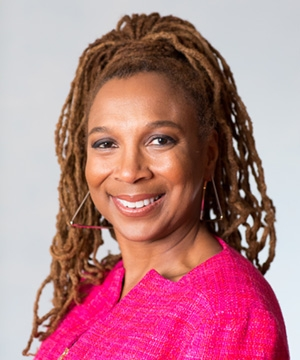 Who else is there?
Heterosexual or straight: most privileged sexual orientation. Refers to women who are primarily emotionally/sexually attracted to men, and men who are primarily emotionally/sexually attracted to women.

Cisgender or nontransgender: refers to people whose identities match their assigned sex/gender.
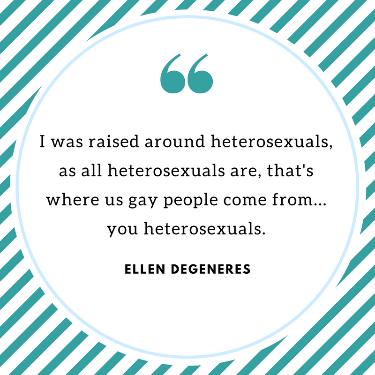 Sexuality
Orientation 		(desire)

Behavior 		(action)

Identity			(label)
[Speaker Notes: Lead: Ethan]
Sex and Gender
Sex
Based on biological/physical characteristics
Assigned at birth

Gender
Social categories
Assigned at birth, presumed to “line up” with assigned sex

Gender identity
Personal sense of self
Presumed to “line up” with sex/gender

Gender expression
How individuals express/present their gender identity
Expressions of masculinity, femininity, androgyny
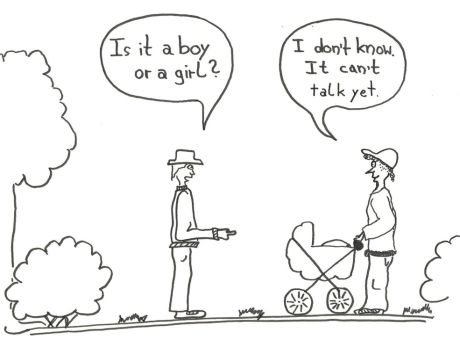 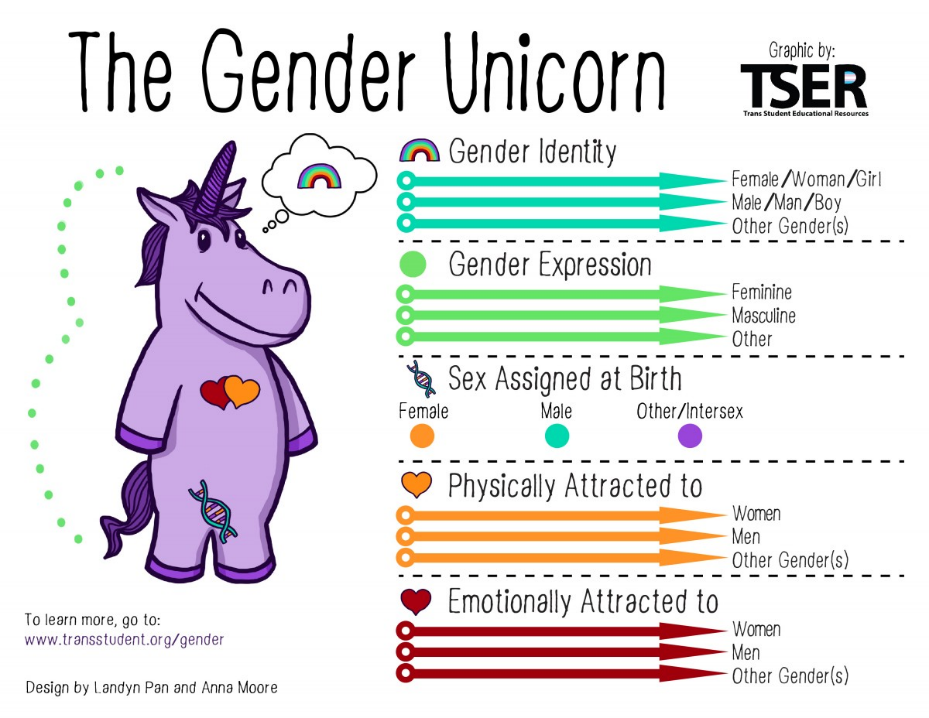 Sexuality & Gender in Daily Life
Everyday conversation

IDs and Documentation

Gendered spaces
Bathrooms, locker rooms
Single-sex schools, prisons, sports teams
Activist communities, women-only spaces

Gender roles in different contexts
Religious communities, family, work, school
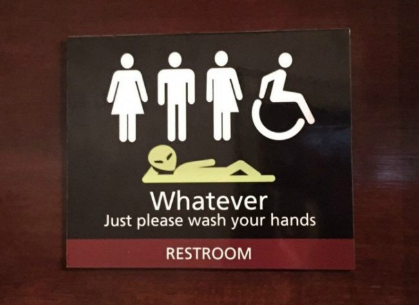 Issues Facing LGBTQ+ Youth
Bullying and interpersonal violence
Childhood sexual abuse
Mental health and substance use
Homelessness
Juvenile Justice
Interpersonal Violence and Bullyingin LGBTQ+ Youth Communities
GLSEN, 2015 National School Climate Survey1
71% of LGBTQ students report verbal harassment and 27% report physical harassment around sexual orientation
55% report verbal harassment and 8% report physical harassment around gender expression
60% report sexual harassment in school
58% felt unsafe at school due to their sexual orientation, and 43% felt unsafe because of their gender expression
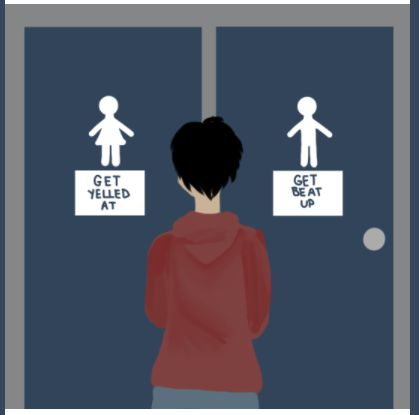 Interpersonal Violence and Bullyingin LGBTQ+ Youth Communities
NCTE, 2015 U.S. Transgender Survey2
Of those who were out or perceived as trans in K-12, 54% were verbally harassed, 24% were physically attacked, and 13% were sexually assaulted because of being transgender
17% left a K-12 school due to anti-trans mistreatment
24% of those who were out or perceived as trans in college or vocational school experienced verbal, physical, and/or sexual harassment
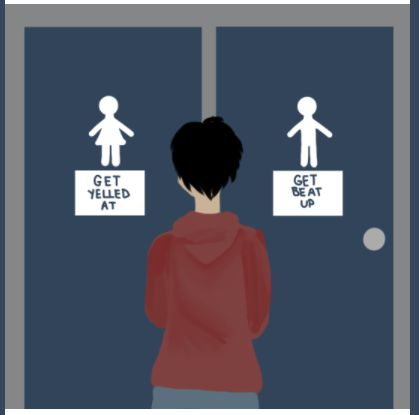 Interpersonal Violence and Bullyingin LGBTQ+ Youth Communities
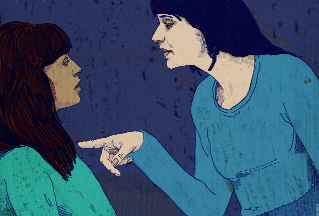 CDC, 2015 Youth Risk Behavior Survey3
Relative to their heterosexual peers, sexual minority youth report higher rates of:
Being physically forced to have sex (18% vs. 5%)
Sexual dating violence (23% vs. 9%)
Physical dating violence (18% vs. 8%)
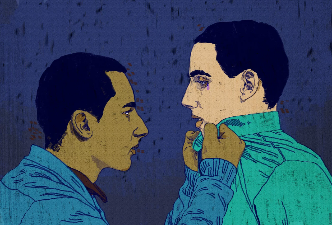 Childhood Sexual Abusein LGBTQ+ Youth Communities
Sexual Minority Youth4
Overall, about 3x more likely to report CSA
40% bisexual, 32% lesbian, 17% heterosexual females
25% bisexual, 21% gay, 5% heterosexual males
Transgender youth5
Limited data, but consistently high rates
55% of participants in one clinical study
Stigma and isolation contribute to violence
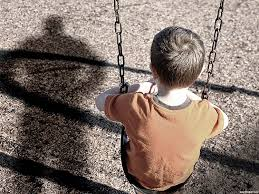 Childhood Sexual Abusein LGBTQ+ Youth Communities
I was apprehensive about writing about being molested because I feared others would…[point] to the abuse as the cause of my being trans – as if my identity as a woman is linked to some perversion, wrongdoing, or deviance. What must be made clear is that my gender expression and identity as a girl predated [the abuse], and my expression as a child made me vulnerable and isolated, an easier target for [abuser].
Janet Mock, Redefining Realness6 (p49-50)
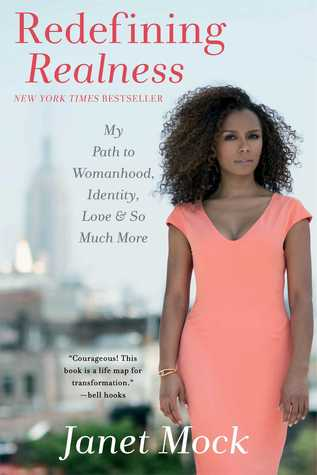 Mental Health and Substance Usein LGBTQ+ Youth Communities
CDC, 2015 Youth Risk Behavior Survey3
Relative to their heterosexual peers, sexual minority youth report higher rates of:
Feeling so sad or hopeless every day that they stopped usual activities (60% vs. 26%)
Attempting suicide (29% vs. 6%)
Daily cigarette smoking (4% vs. 2%)
Current alcohol use (41% vs. 32%)
Current marijuana use (32% vs. 21%)
Any use of hallucinogenic drugs, cocaine, ecstasy, heron, methamphetamines, non-prescribed steroids, inhalants, injection drug use
Homelessness
Williams Institute, Serving Our Youth (2012)7
Agencies report that approximately 40% of homeless youth clientele are LGBTQ+
Family rejection is the top cause of LGBTQ+ youth homelessness
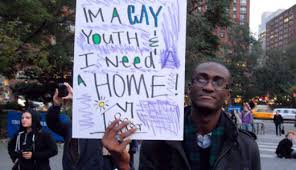 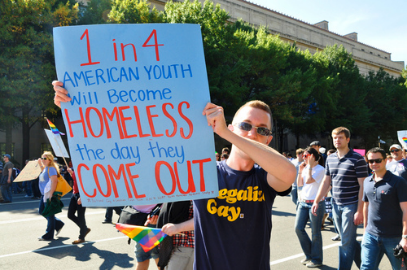 Keuroghlian et al., “Out on the Street” (2014)8
Relative to heterosexual homeless youth, homeless LGBTQ+ youth experience elevated mental health risks, substance use, sexual victimization, and engagement in survival sex
Juvenile Justice
Juvenile Detention Alternatives Initiative,        LGBT Youth in the Juvenile Justice System (2015)9
Queer, trans, and gender nonconforming youth are overrepresented in juvenile justice
Overrepresentation is particularly pronounced for girls and youth of color
LGBT youth face higher risks of profiling, arrest for minor and victimless offenses, and extended detention/supervision than heterosexual and cisgender youth
LGBT youth report disproportionately high rates of sexual abuse during detention
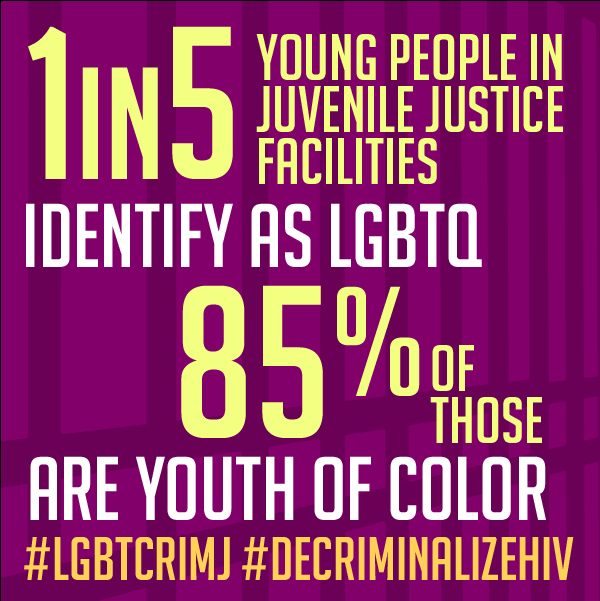 Barriers to Care
Sexuality, gender, and support services
Issues in health care, social services, and other fields
Sexuality, Gender, & Support Services
Check-in
ID and paperwork
Interactions with staff
Waiting room environments

Gender/Sexuality-specific services
Sexual health and reproductive care
Emergency shelter and safe housing
Recovery programs and support groups

Cultural and historical barriers to services
Provider knowledge and comfort
Legal and illegal discrimination
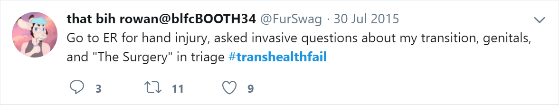 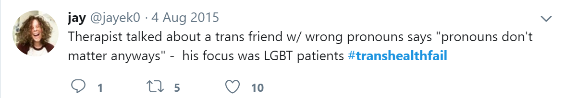 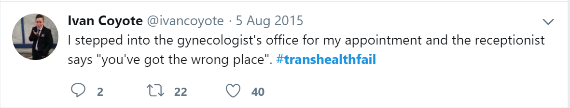 Provider Knowledge, Comfort, and Discrimination in Services
Local Barriers to SupportInsights from SNJ Providers
Agency capacity to support LGBTQ+ youth
Inclusive resources
Parents and other family members
Agency policies
Presence of and support for LGBTQ+ staff
Supporting LGBTQ+ Youth
What can we do with all of this information?
What can we do?Insights from SNJ Providers
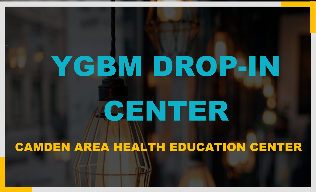 Staff training
Actively maintained resource guides
Expand existing programs to include LGBTQ+ communities
Support/create LGBTQ+ specific services, such as drop-in centers, residential facilities, support groups
Assess/adjust forms & policies
Partner with LGBTQ+ agencies
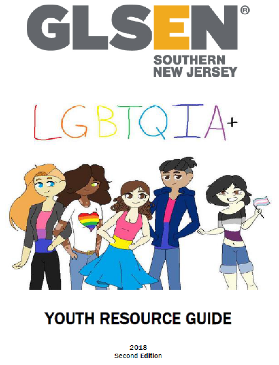 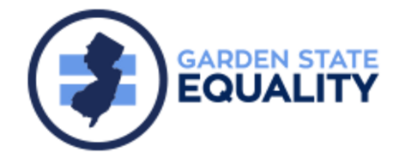 Show Your Commitment to Inclusion
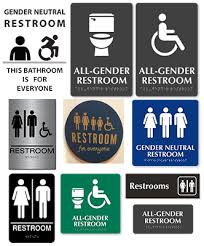 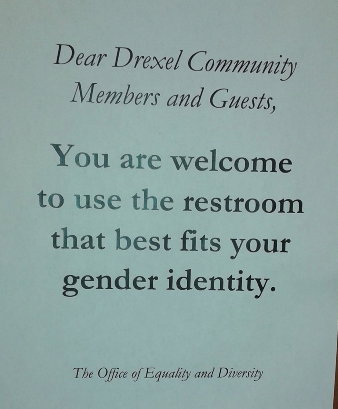 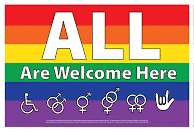 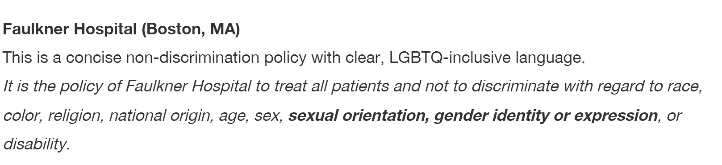 Show Your Commitment to Inclusion
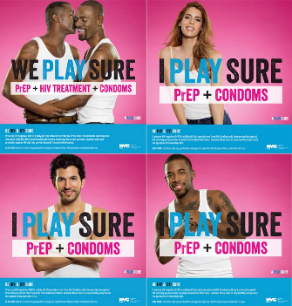 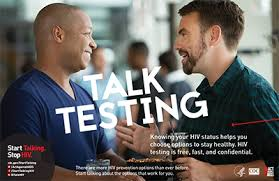 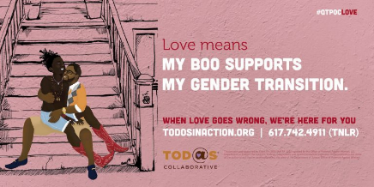 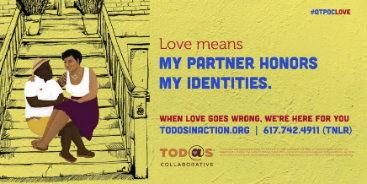 What can we do?
Be an active ally!

Check our assumptions
Pronouns and gender identity
Sexuality, including relationships and identity labels
What do I need to know/understand to support this person? To provide care?

Build trust
You do this already!
Be open to corrections

Recognize unique needs and concerns of LGBTQ+ youth
What can we do?
Practice inclusive and affirming language
Asking for pronouns, sharing yours, and using gender inclusive language
Know and tell why

Assess agency forms and policies, if possible
Space for people to describe their identities and concerns in detail
Waiting rooms and other environments
Navigating conflict in group services, such as shelter and support groups
Provide options for shifting between gender-specific services

Reach out and collaborate!
References
1Kossciw, J. G., et al. 2016. The 2015 National School Climate Survey: The Experiences of Lesbian, Gay, Bisexual, Transgender, and Queer Youth in Our Nation’s Schools. New York: GLSEN. 

2James, S. E., et al. 2016. The Report of the 2015 U.S. Transgender Survey. Washington, DC: National Center for Transgender Equality. 

3Kann, L., et al. 2016. “Sexual Identity, Sex of Sexual Contacts, and Health-Related Behaviors Among Students in Grades 9-12 – United States and Selected Sites, 2015.” MMWR Surveillance Summaries, SS-9: 1-202. 

4Friedman, M. S., et al. 2011. “A Meta-Analysis of Disparities in Childhood Sexual Abuse, Parent Physical Abuse, and Peer Victimization Among Sexual Minority and Sexual Nonminority Individuals. American Journal of Public Health 101(8): 1481-1494.
References
5Gehring, D. & Knudson, G. 2005. “Prevalence of Childhood Trauma in a Clinical Population of Transsexual People.” International Journal of Transgenderism 8(1): 23-30. 

6Mock, J. 2014. Redefining Realness: My Path to Womanhood, Identity, Love, and So Much More. New York: Atria.

7Durso, L. E. & Gates, G. J. 2012. Serving Our Youth: Findings from a National Survey of Service Providers Working with Lesbian, Gay, Bisexual, and Transgender Youth who are Homeless or At Risk of Becoming Homeless. Los Angeles: The Williams Institute with True Colors and The Palette Fund. 

8Keuroghlian, A. S., et al. 2014. “Out on the Street: A Public Health and Policy Agenda for Lesbian, Gay, Bisexual, and Transgender Youth Who Are Homeless.” American Journal of Orthopsychiatry 84(1): 66-72.

9Wilber, S. 2015. Lesbian, Gay, Bisexual, and Transgender Youth in the Juvenile Justice System. Baltimore, MD: Juvenile Detention Alternatives Initiative, Annie E. Casey Foundation.
Thank you! Any questions?
Ethan Levine, PhD (he/him/his)
LGBTQ+ Outreach Advocate 
ethan.levine@centerffs.org, (856) 881 – 4034, ext 42126
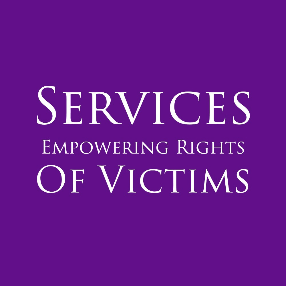 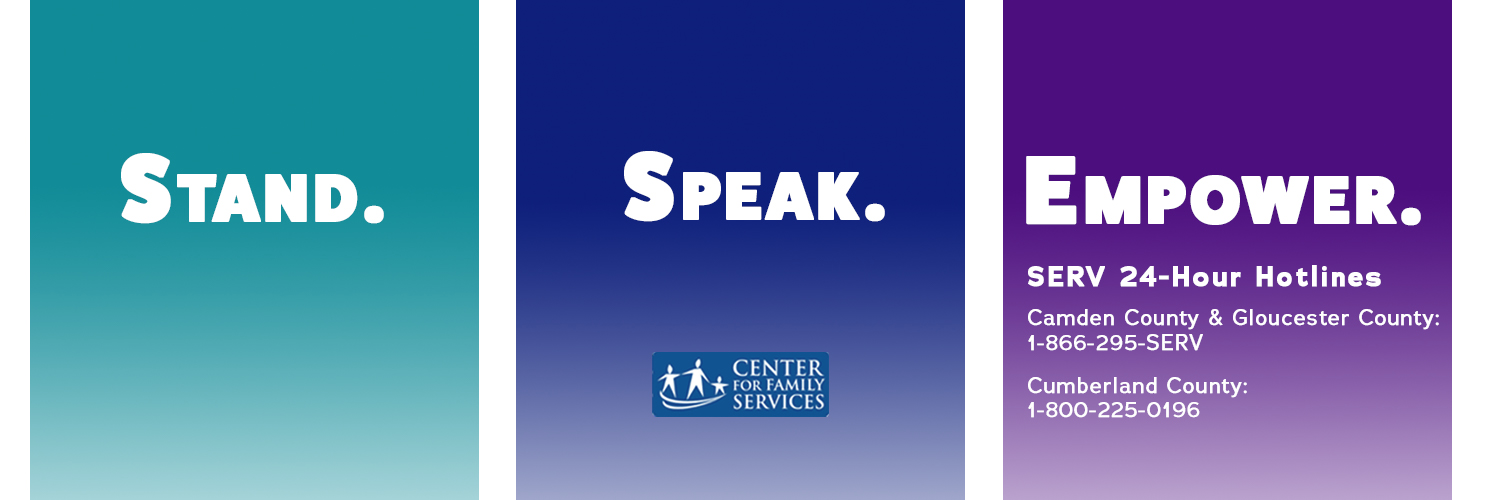